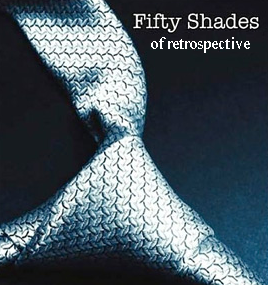 50 Shades of retrospective
Olivier MASSOL
Saber HAMROUNI
Scrum et la rétro
Scrum et la rétrospective
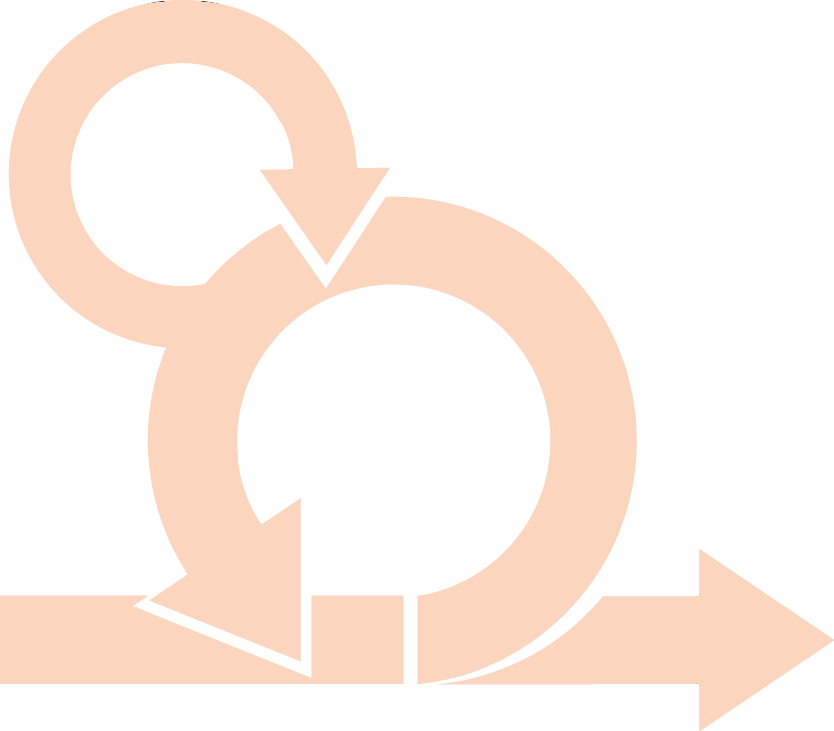 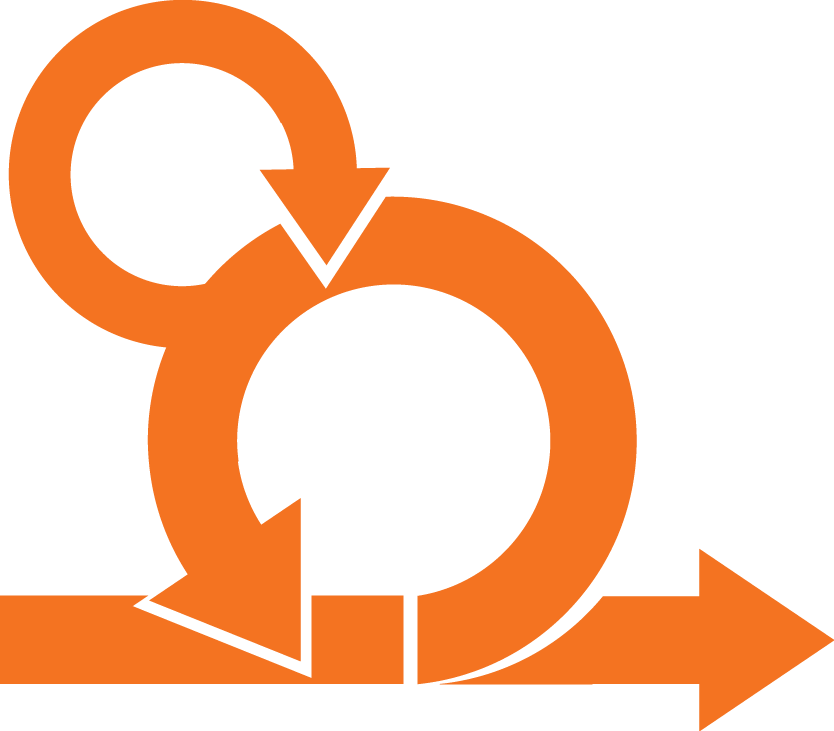 Jour
Scrum 
quotidien
Itération
Rétrospective
Planning
Revue
Pourquoi la rétro?
Pourquoi la rétrospective ?
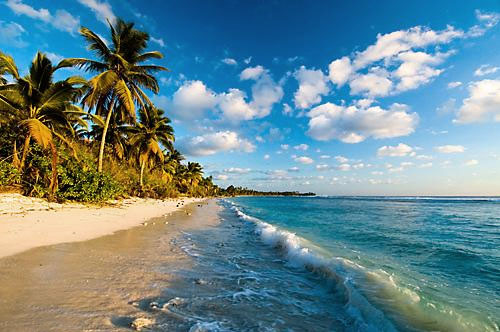 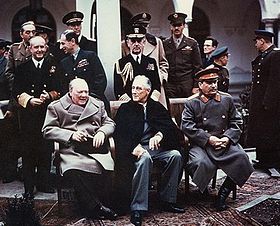 Pour
passer un moment tranquille
changer le monde
faire une liste au Père Noël
trouver des coupables
la faire sauter si on a pas le temps de finir l’objectif de l’itération
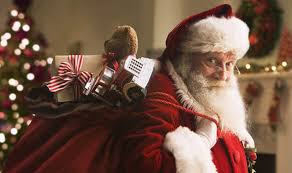 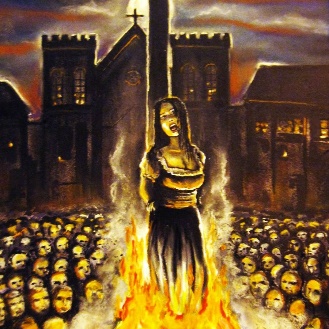 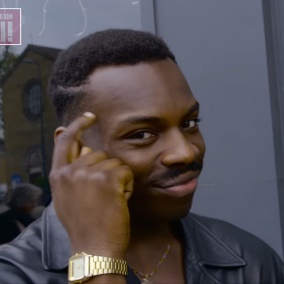 FAUX
FAUX
Pourquoi la rétrospective ?
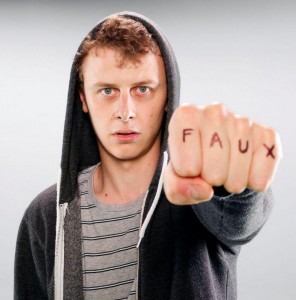 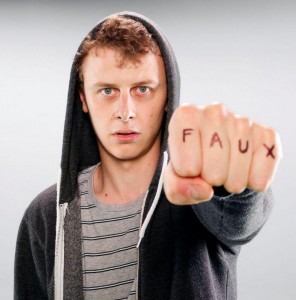 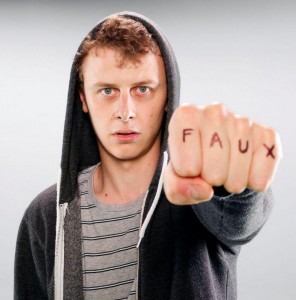 Pour
passer un moment tranquille
changer le monde
faire une liste au Père Noël
trouver des coupables
la faire sauter et avoir un peu de gras si on a pas le temps de finir l’objectif de l’itération
FAUX
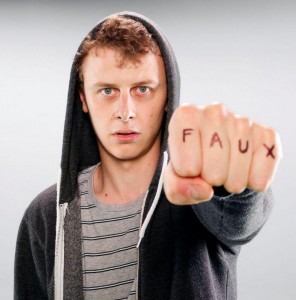 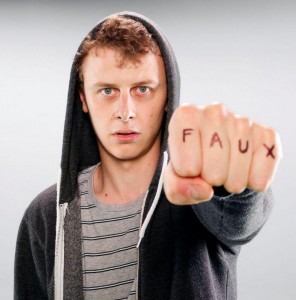 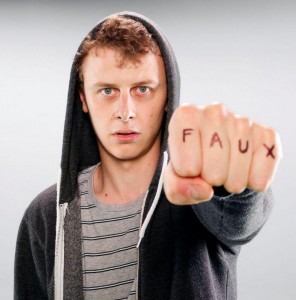 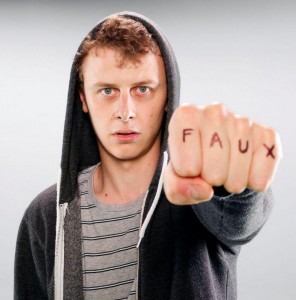 FAUX
FAUX
Pourquoi la rétrospective ?
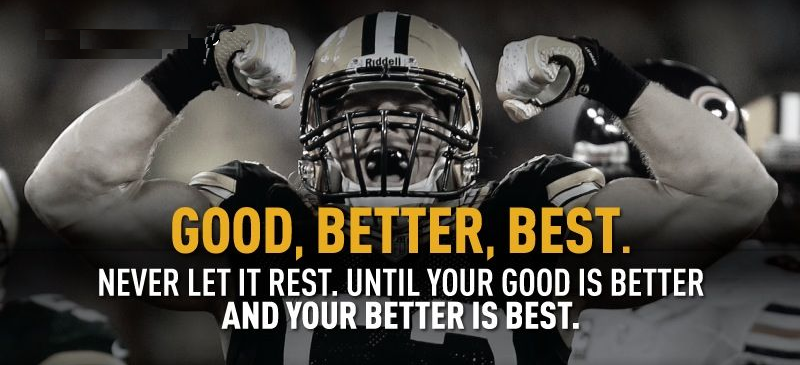 Bilan sur le sprint écoulé.
Fêter les victoires et les points positifs.
Chercher des solutions pour s’améliorer.
Le tout dans un environnement sain et bienveillant.
Amélioration continue rendant une équipe auto-apprenante
Structure d’une rétro
Structure d’une rétrospective
S’améliorer de façon continue
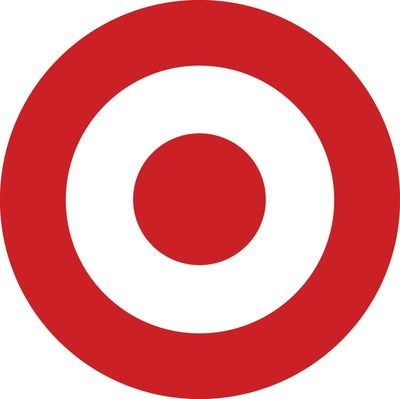 Structure d’une rétrospective
S’améliorer de façon continue
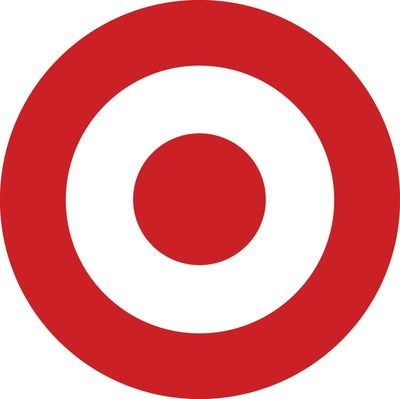 Décider des actions
(et les faire)
Structure d’une rétrospective
Générer des idées
Décider des actions
Structure d’une rétrospective
Recueillir des données
Générer des idées
Générer des idées
Décider des actions
Structure d’une rétrospective
Briser la glace
Recueillir des données
Générer des idées
Générer des idées
Décider des actions
Structure d’une rétrospective
S’améliorer de façon continue
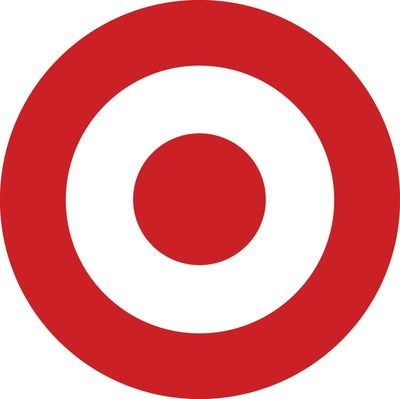 Briser la glace
Recueillir des données
Générer des idées
Décider des actions
Equipe
Scrum Master
Terminer la rétro
Les acteurs d’une rétro
Les acteurs
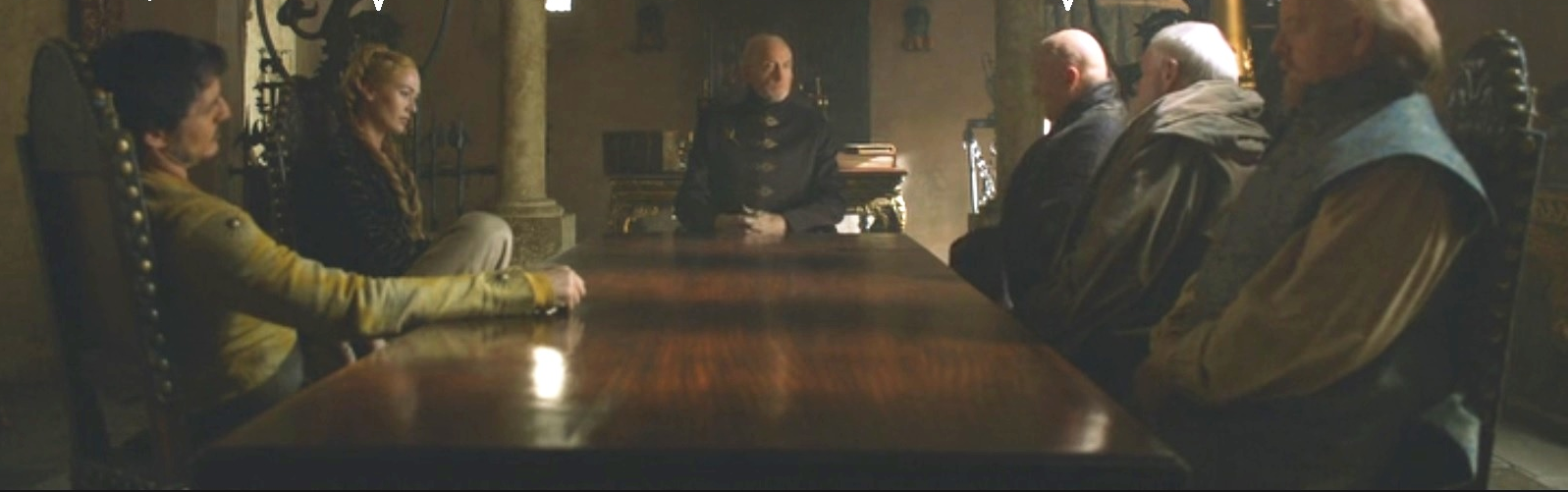 boss
Dev
Product owner
Dev
Designer
Scrum master
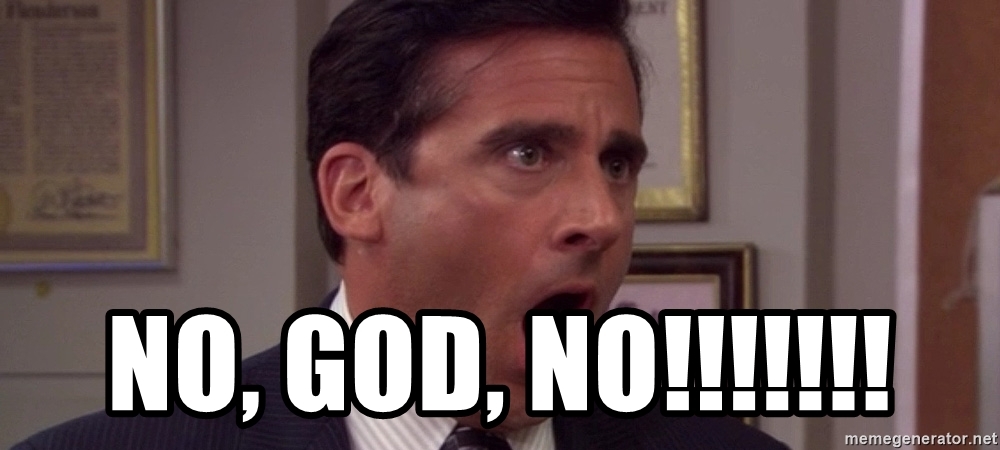 Les vrais acteurs
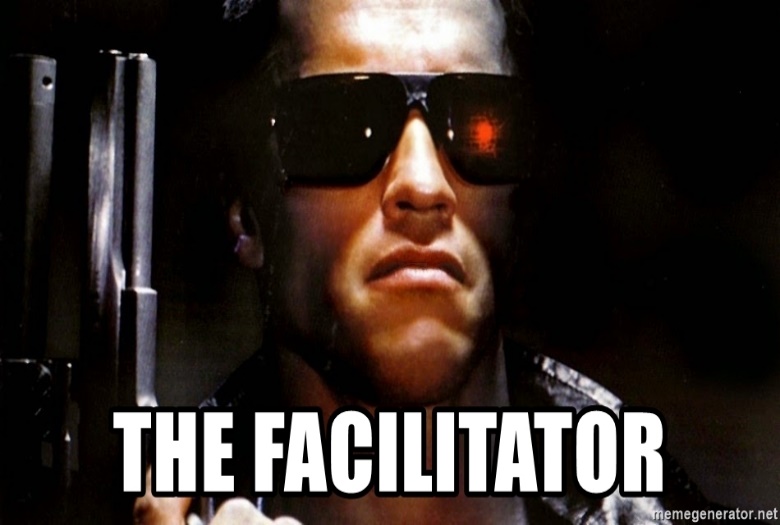 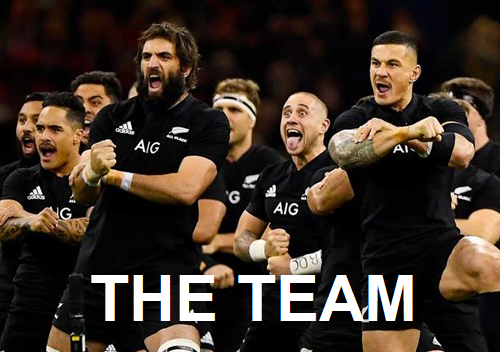 Formats de rétro
Briser la glace
Briser la glace
Recueillir des données
Générer des idées
Générer des idées
Décider des actions
Terminer la rétro
Briser la glace
Briser la glace
Axes de satisfaction
Chasse au jargon
Briser la glace
Axes de satisfaction
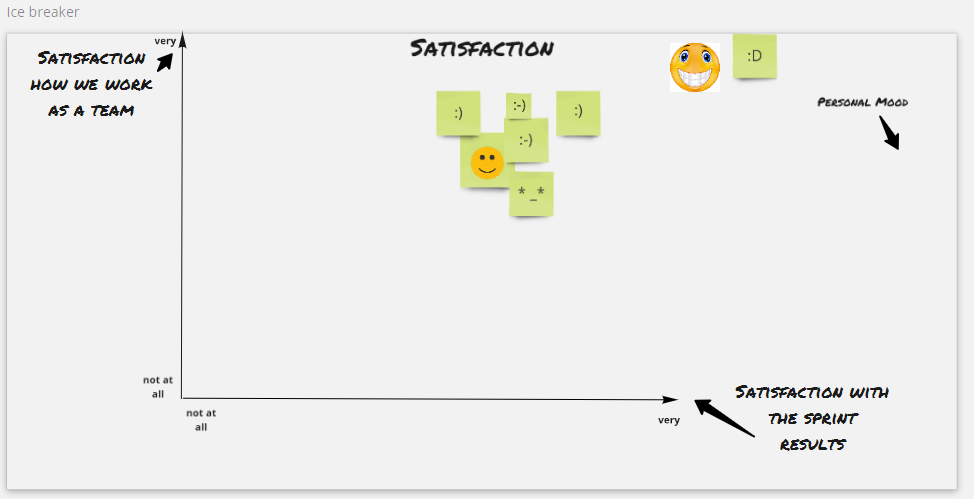 REX
Permet de donner son ressenti et sa satisfaction par rapport au sprint.
Prendre connaissance de l’état de l’autre.
Briser la glace
Chasse au jargon (Jargon Bust)
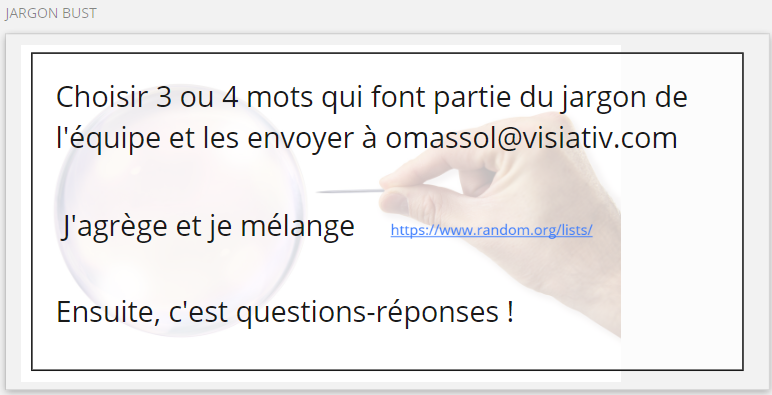 REX
Poser des questions sans être jugé
Découvrir son équipe
Etre sur de se comprendre
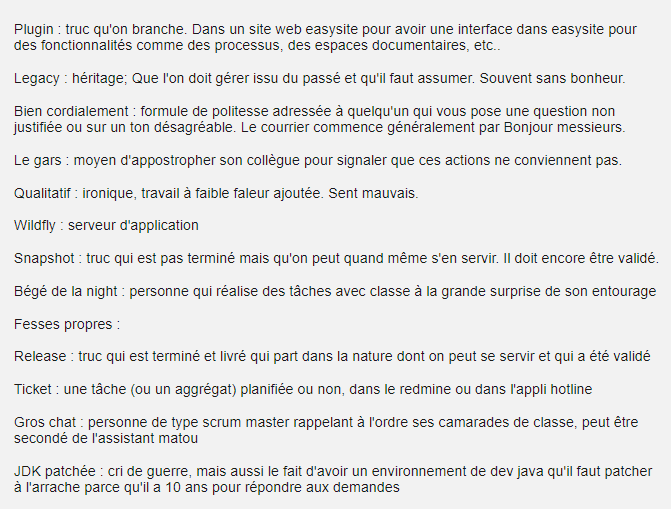 Recueillir des données
Recueillir des données
Briser la glace
Générer des idées
Décider des actions
Terminer la rétro
Recueillir des données
Collecte des données
Story oscars
Ce que j’ai fait, ce que vous avez vécu
Recueillir des données
Story Oscars
REX
Traite un seul sujet.
Flashback sur les stories du sprint.
Se rappeler des difficultés rencontrées.
Comparer les stories au niveau de la forme et du contenu.
Définir un standard pour des meilleurs stories.
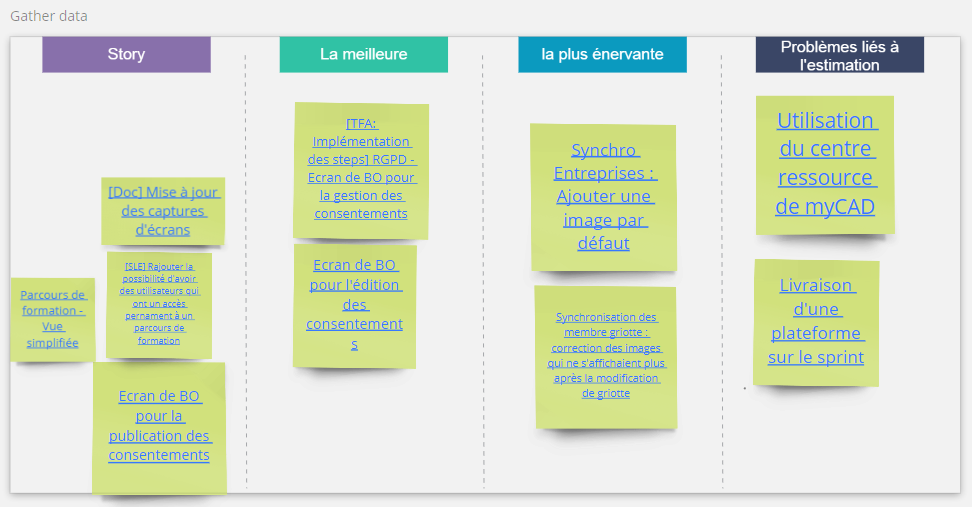 Recueillir des données
Ce que j’ai fait, ce que vous avez vécu
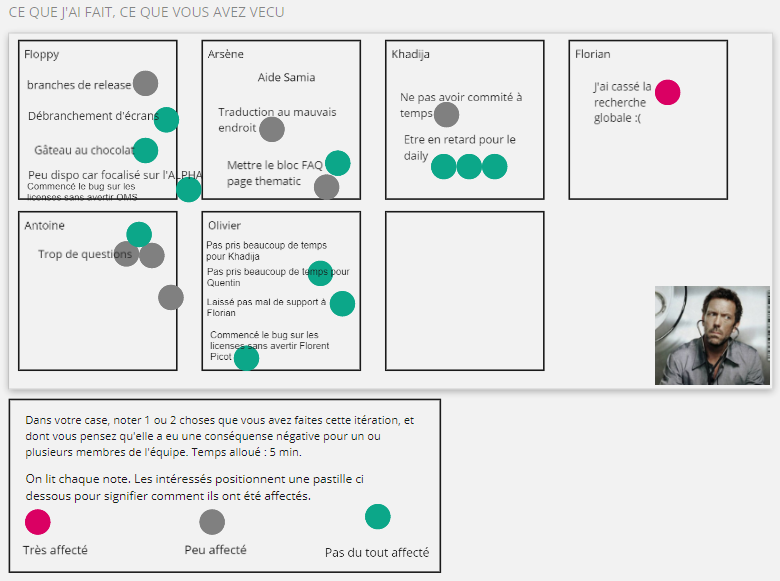 REX
Déculpabiliser
Positiver
Détection de ce qui a pu faire mal sur un plan affectif
Générer des idées
Briser la glace
Recueillir des données
Générer des idées
Décider des actions
Terminer la rétro
Générer des idées
Générer des idées
Starfish
Perfection game
Helpful Harmful
Générer des idées
Starfish
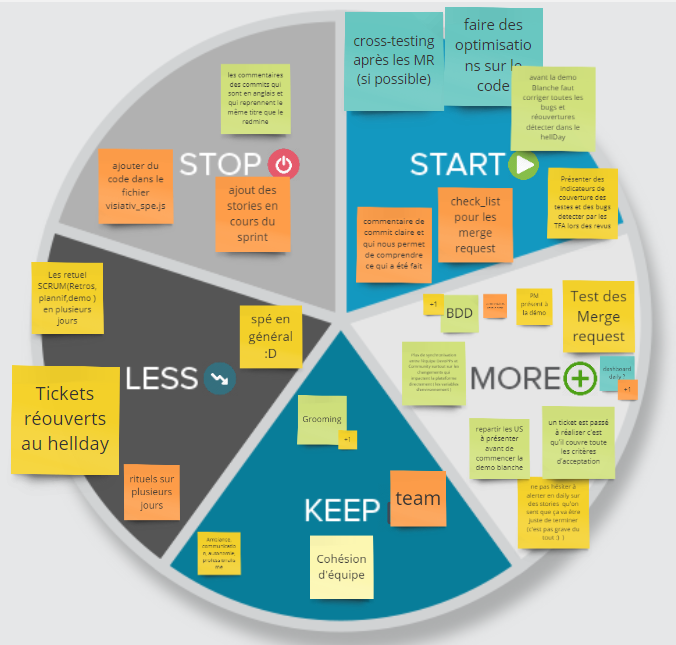 REX
le jeu qui a eu le plus de succès et qui génère beaucoup plus d’idée que d’autres jeux.
Aide l’équipe à s’exprimer sur 5 questions différentes.
Facile de faire des variantes (matrix)
Générer des idées
Perfection Game
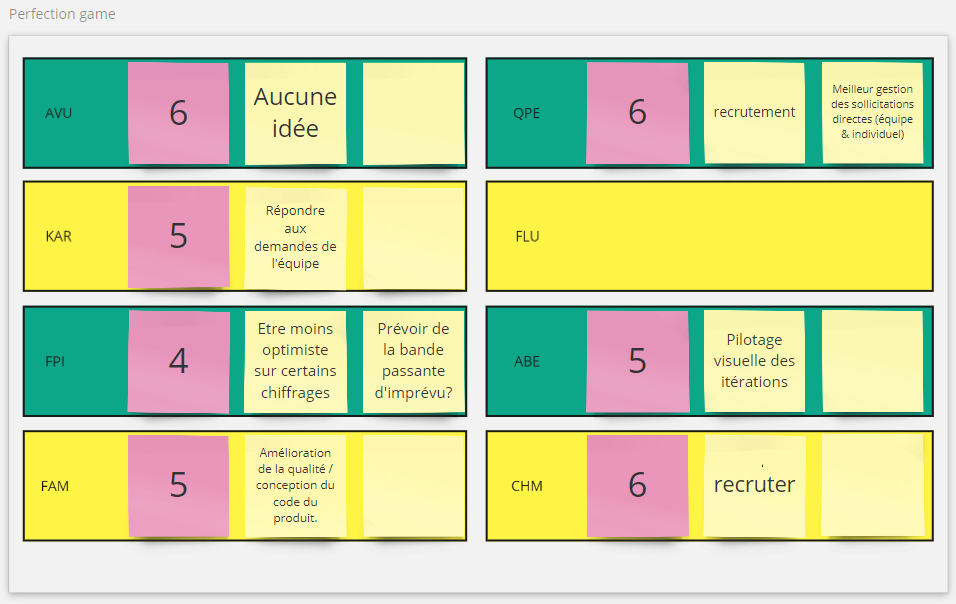 REX
Facile de donner son ressenti avec la note
Permet de se concentrer sur le long terme ou juste sur la prochaine marche
Générer des idées
Helpful Harmful
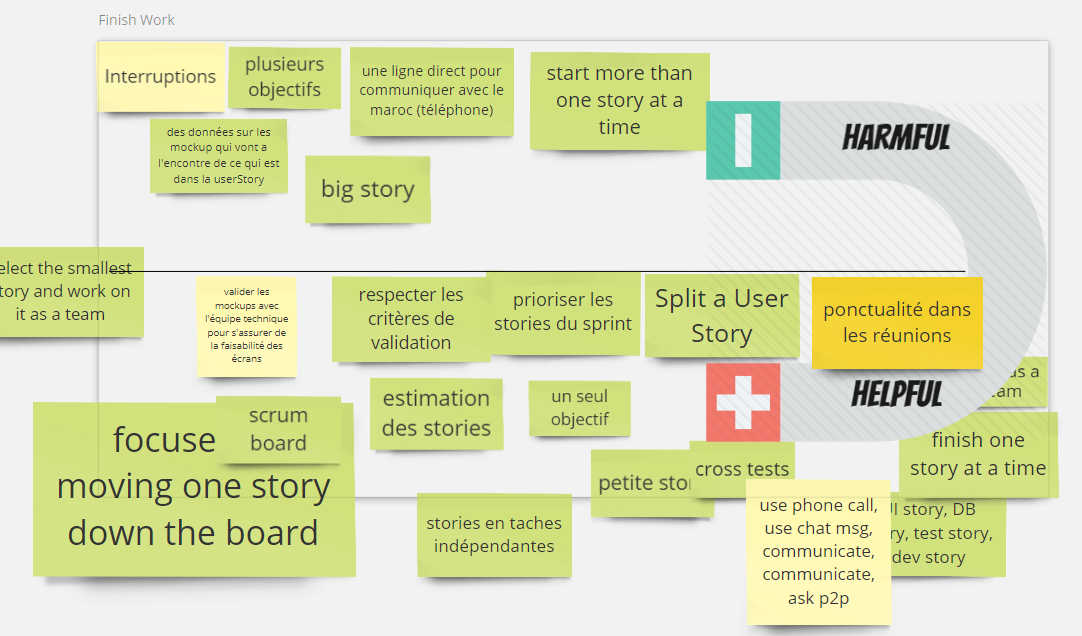 REX
Fonctionne très bien si c’est axé sur un sujet bien précis.
Détecter les différences dans les idées sur un sujet.
Décider des actions
Briser la glace
Recueillir des données
Générer des idées
Décider des actions
Terminer la rétro
Décider des actions
Décider des actions
Simple vote
The winner is…
Arbre fruiter dans la brume
Décider des actions
Simple vote
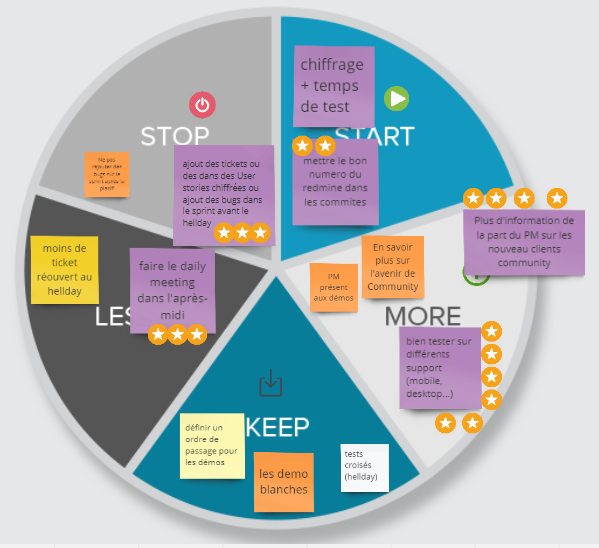 REX
Très facile à mettre en place
Décider des actions
The winner is…
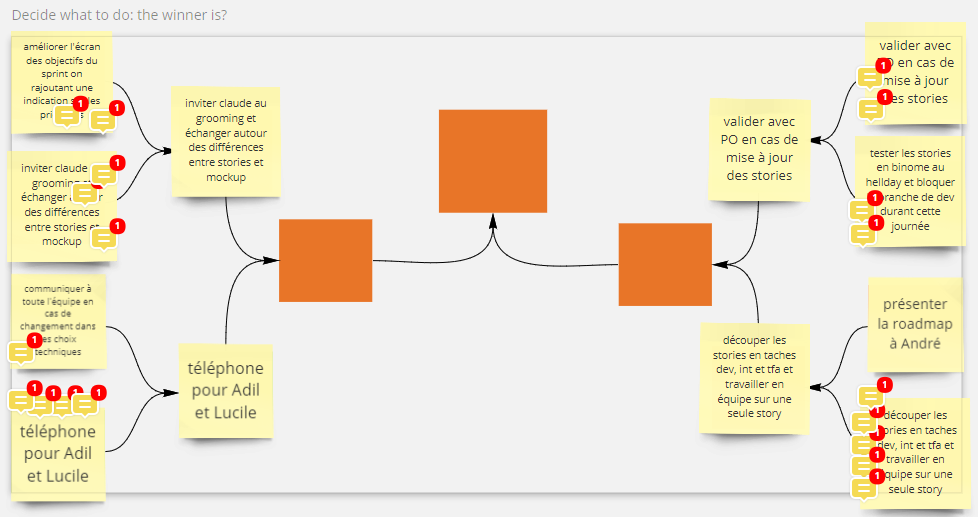 REX
Permet de confronter les actions 2 par 2 et ne pas être influencé par les autres actions.
demande un peu plus de temps (plusieurs votes)
Décider des actions
Arbre fruitier dans la brume
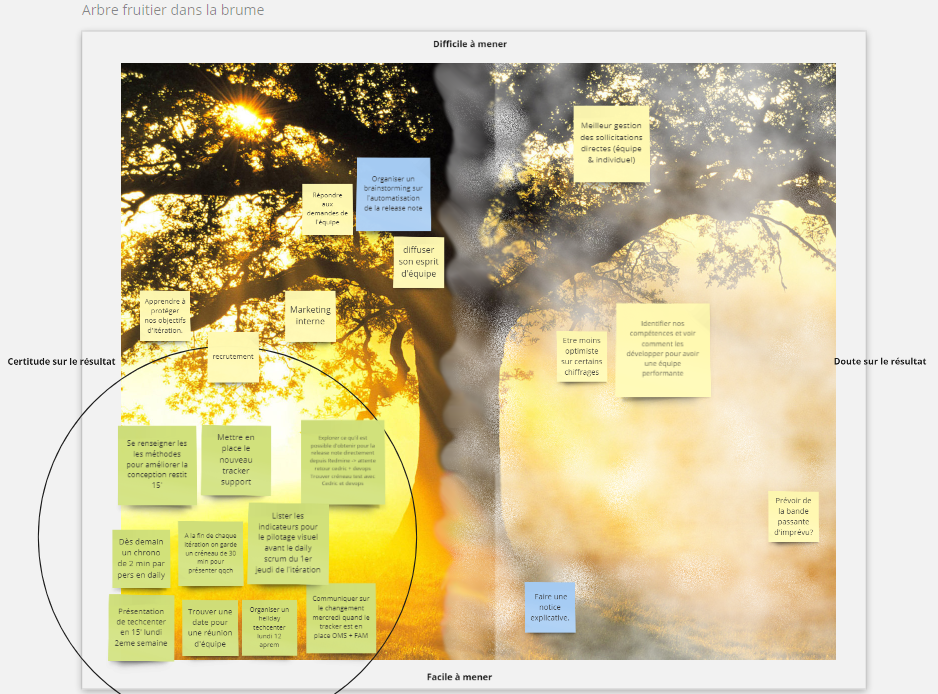 REX
Requiert que l’équipe soit à l’aise pour jauger les actions selon les 2 axes
Très facile de trancher
Terminer la rétro
Briser la glace
Recueillir des données
Générer des idées
Décider des actions
Terminer la rétro
Feedbacks
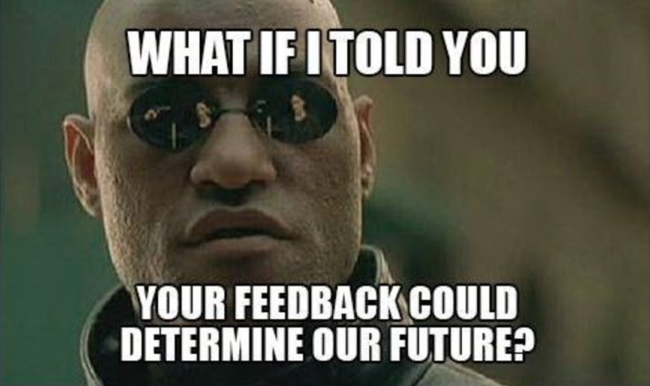 Rétro meme

Rétro Dart

ROTI
Terminer la rétro
Retro-meme
REX
Fun, soupape
Retours pas facile à exploiter, sans le ‘parce que’
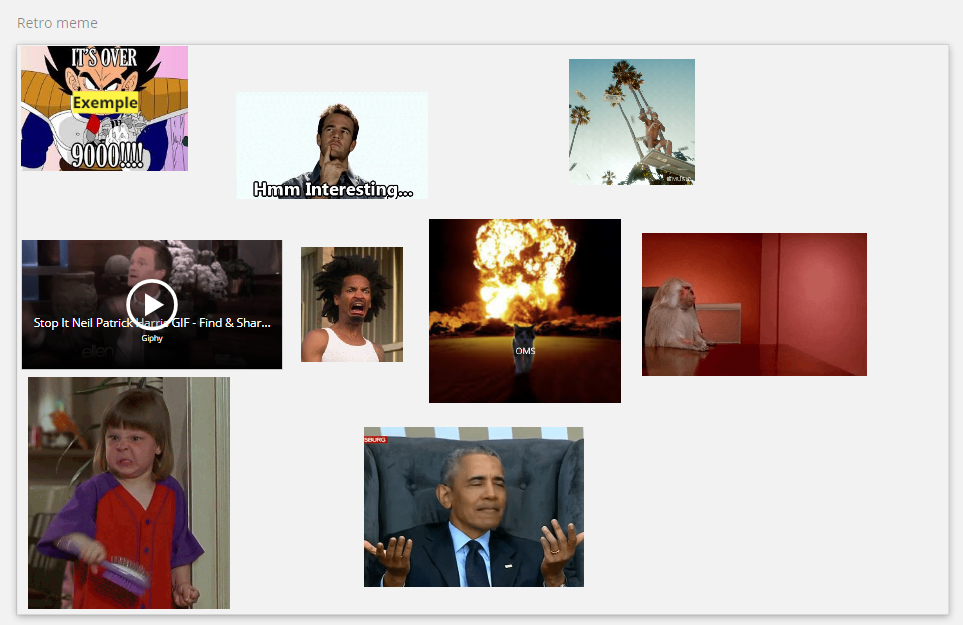 Parce que…
Parce que…
Parce que…
Parce que…
Parce que…
Parce que…
Parce que…
Terminer la rétro
Retro-dart
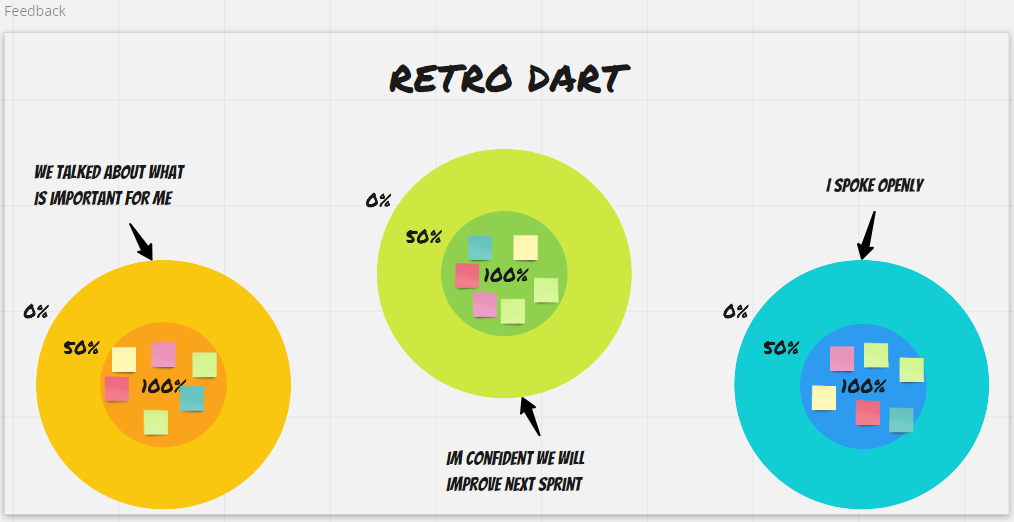 REX
N’hésitez pas à poser des questions si vous obtenez 0% ou 50%.
Test sur la pertinence et sur l’environnement de la rétro.
Terminer la rétro
ROTI (return on time invested)
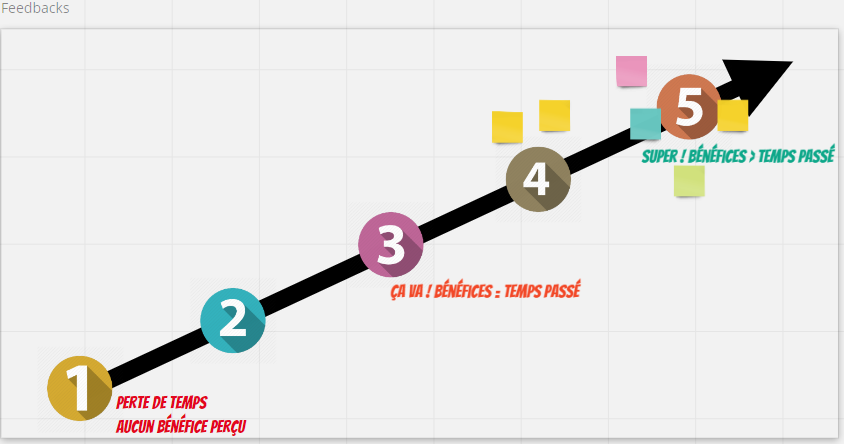 REX
Très rapide
N’hésitez pas à interroger ceux qui ont mis 1 ou 2.
Synthétise tout en un seul curseur.
Liens & outils
Liens & outils
Outils : 
Realtimeboard: realtimeboard.com

Contenu : 
Docs de la guilde scrum
Retromat : retromat.org
Tastycupcakes : tastycupcakes.org
Realtimeboard (projets existants)
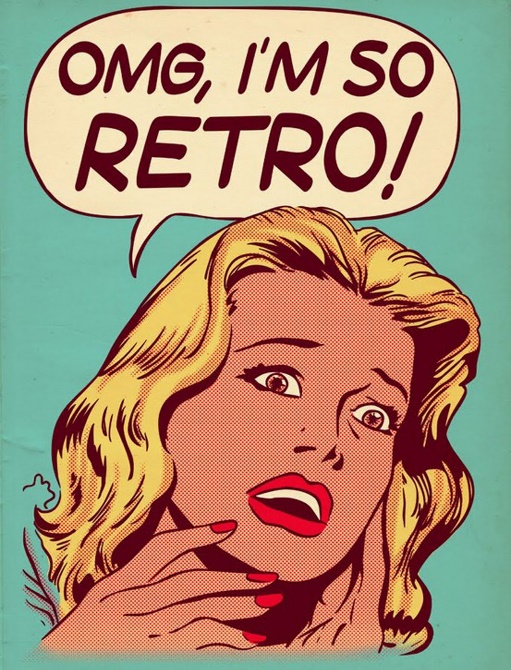 Merci de votre attention!